Kidney Form and Function
Vertebrate Kidney Form
The kidneys receive blood through the renal artery and filters out waste from the blood. 
The blood is passed through the structure of the kidneys called nephron, where waste products and excess water pass out of the blood stream, as shown in the diagram.
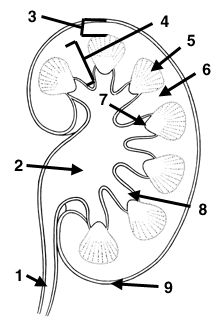 Renal Structure
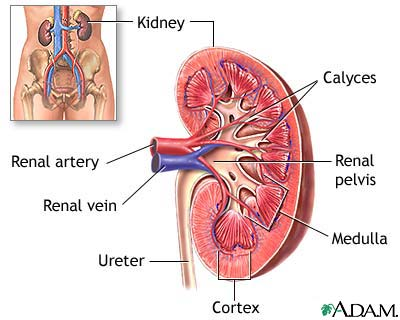 1 = ureter
2 = pelvis
3 = cortex
4 = medulla
Kidney nephron – draw the flow
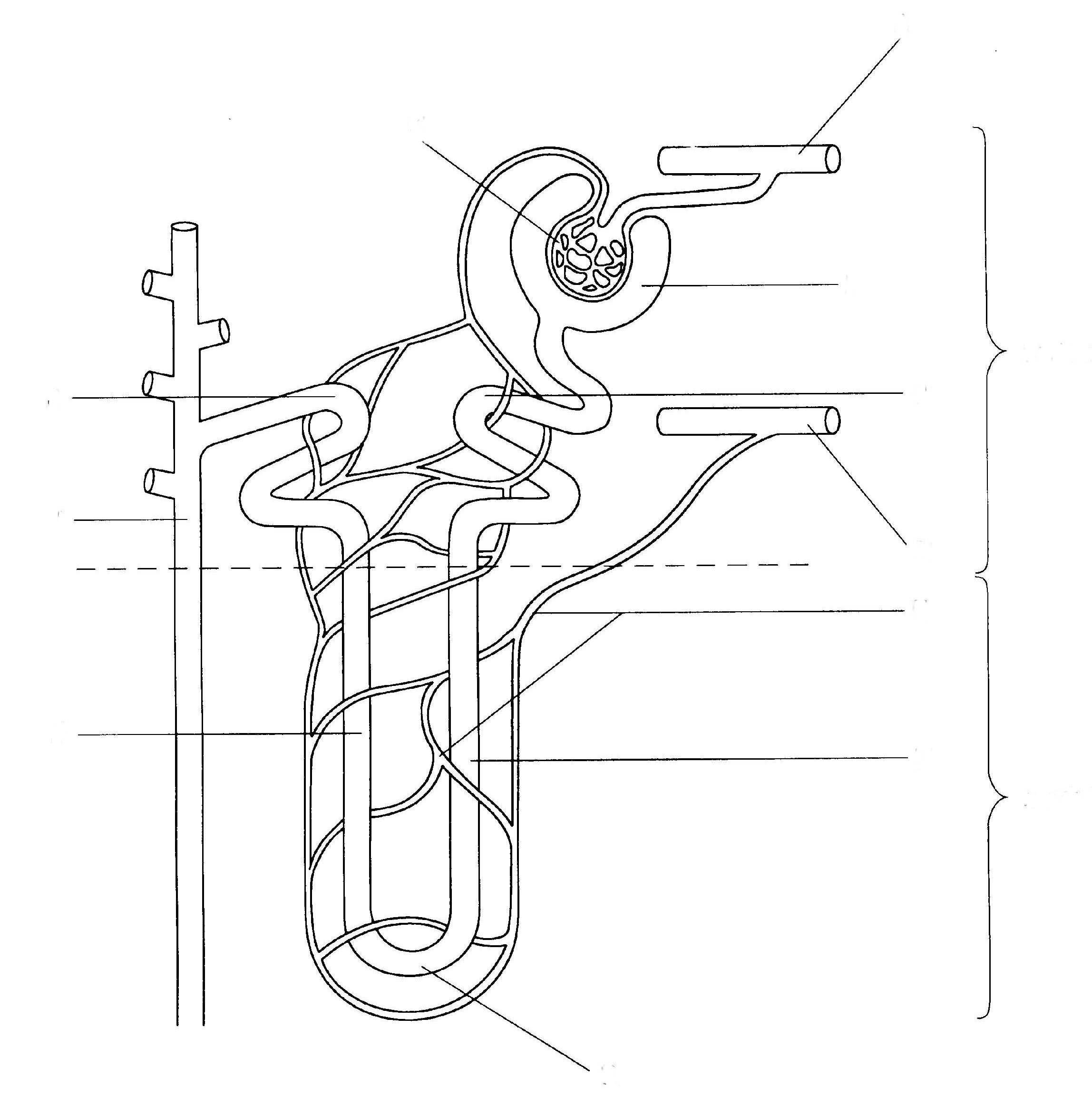 cortex
medulla
name the parts?
4
Kidney nephron – Name the parts
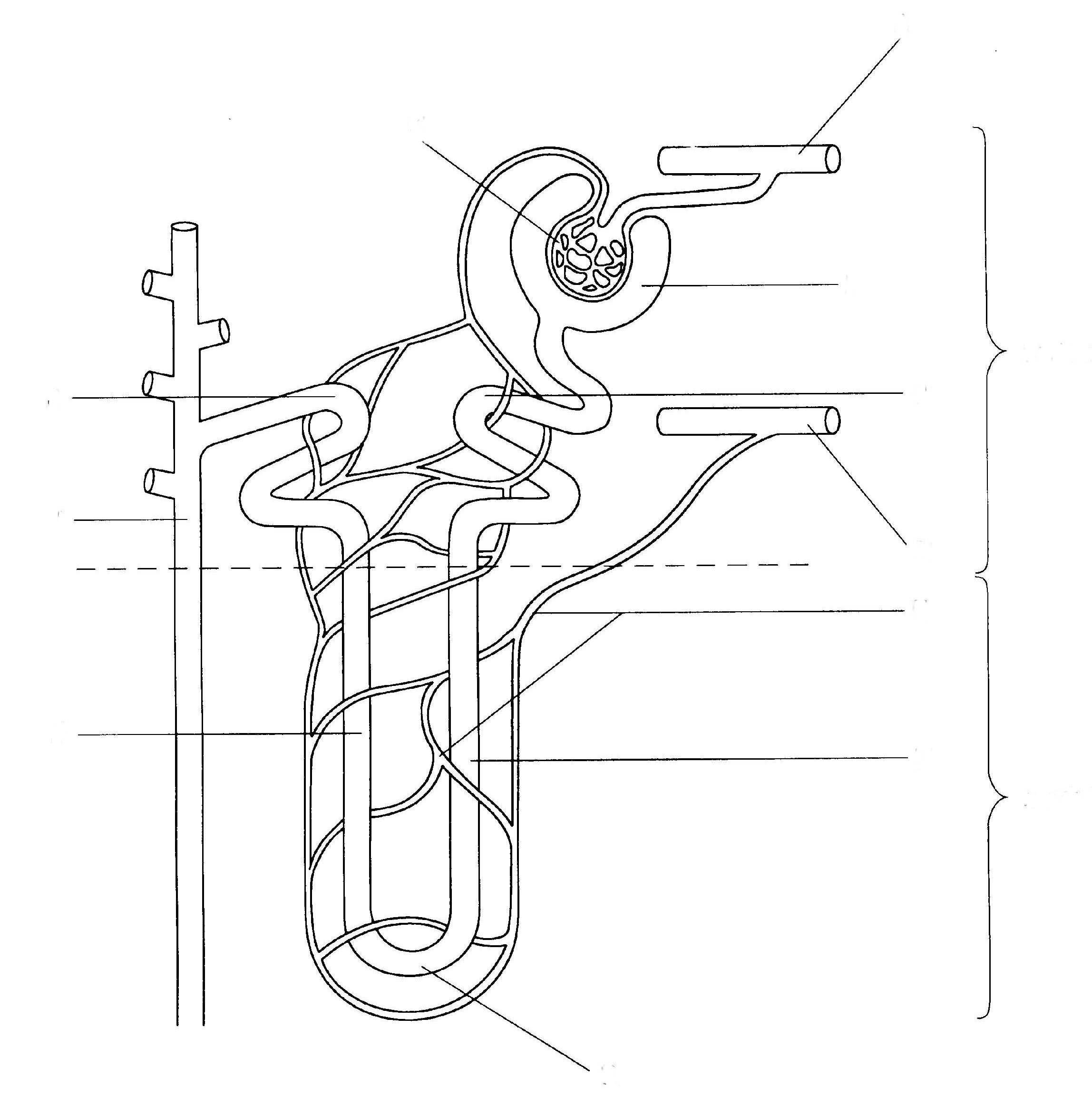 cortex
medulla
name the parts?
5
branch of renal artery
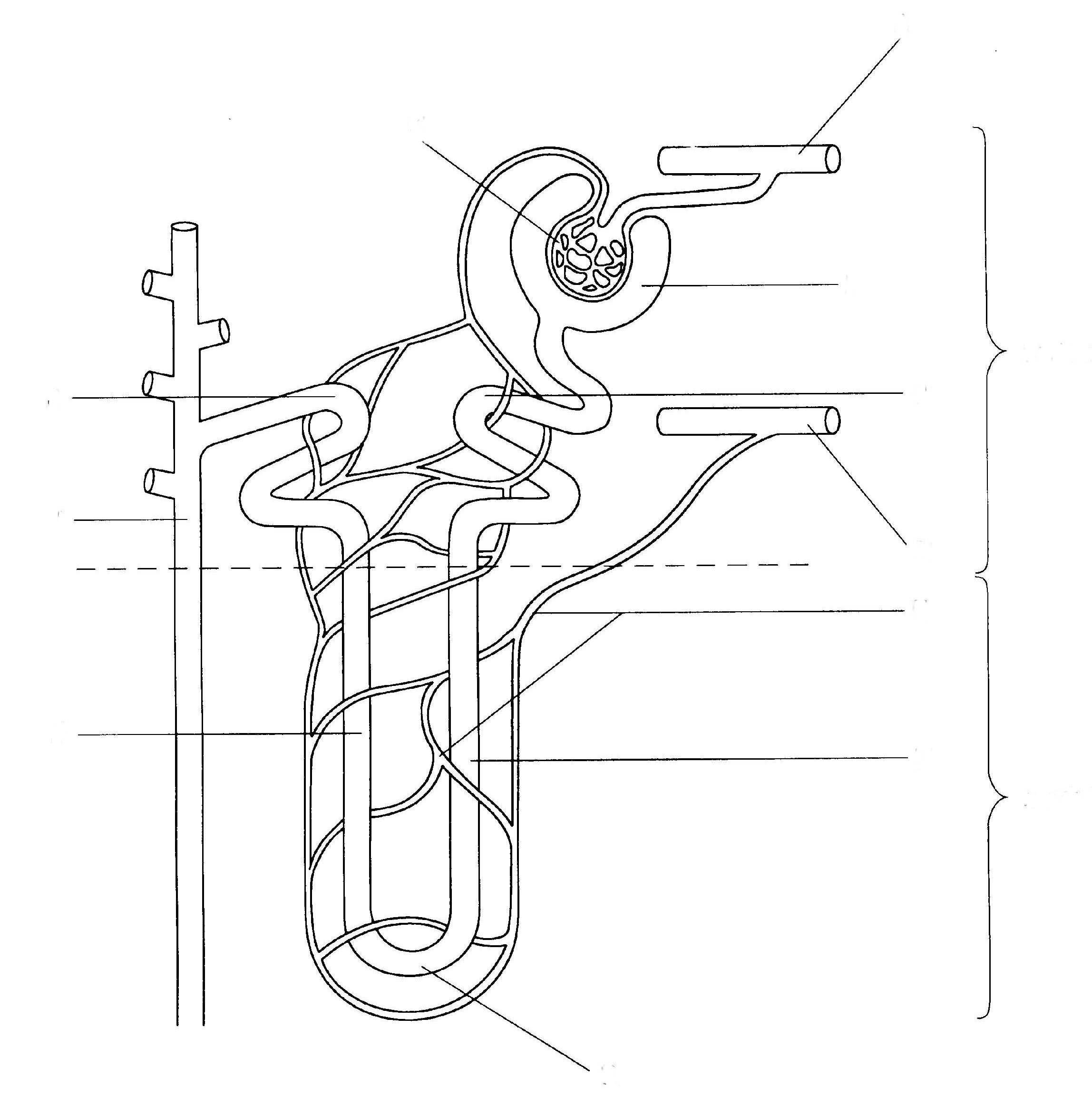 glomerulus
Bowman’s capsule
DCT
PCT
collecting duct
branch of renal vein
capillaries
Loop of Henle
6
This WHOLE THING = The Nephron
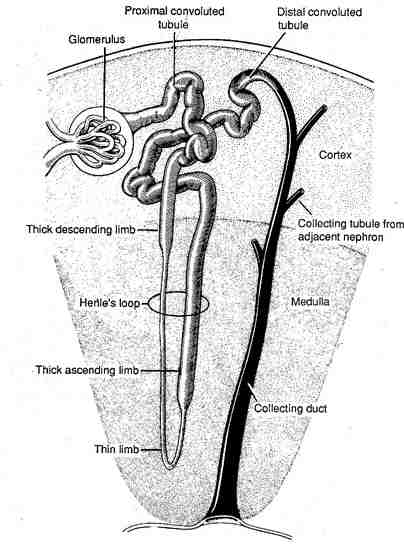 7
Nephron
Functional unit of the kidney
Filtration, tubular reabsorption, tubular secretion
Renal corpuscle:	
Glomerulus – capillaries
Glomerular or Bowman’s capsule
8
branch of renal artery
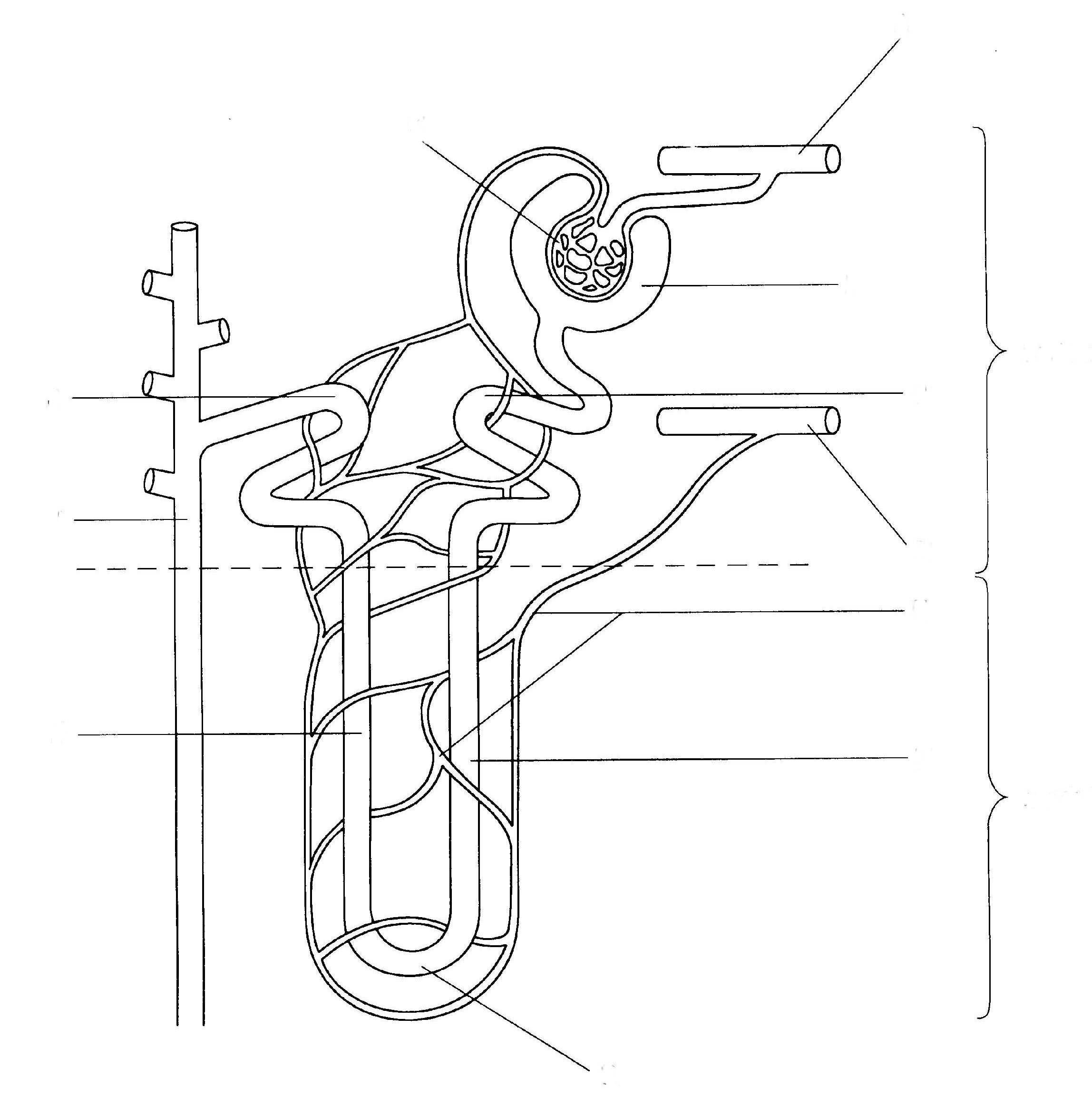 glomerulus
Bowman’s capsule
DCT
PCT
collecting duct
branch of renal vein
capillaries
Loop of Henle
9
Loop of Henle
Responsible for producing a concentrated urine by forming a concentration gradient within the medulla of kidney.
A higher concentration on the outside of the loop pulls out water for re-absorption. 
The deeper the loop the more concentrated the pee will be.
10
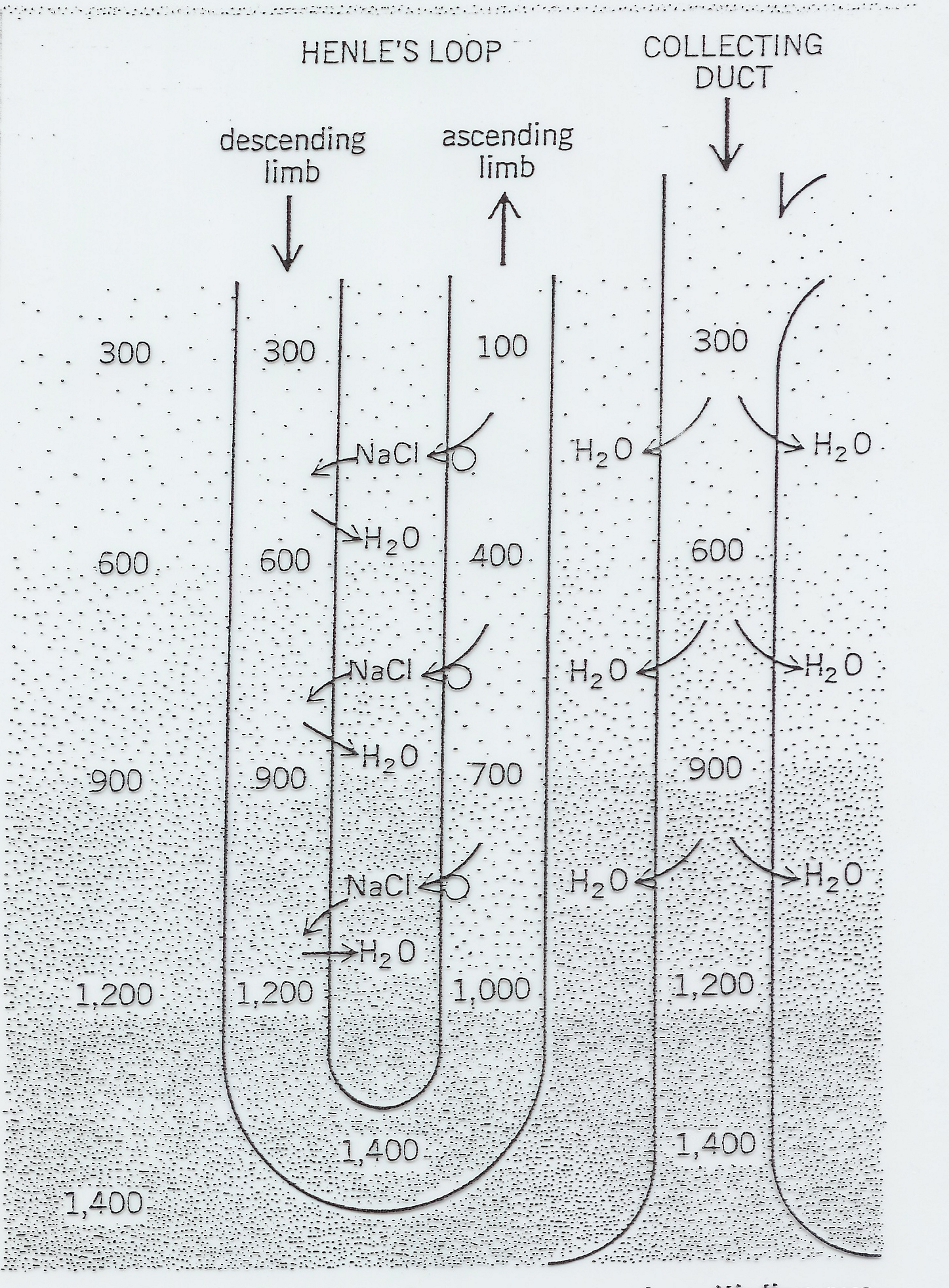 11
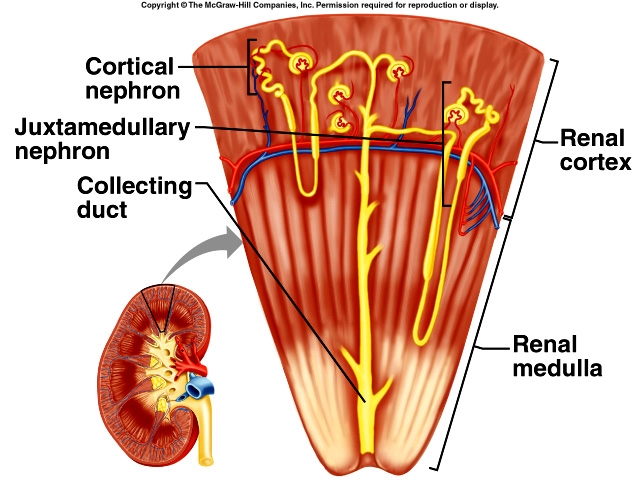 12
Why is it better to drink pee than not drink anything?
branch of renal artery
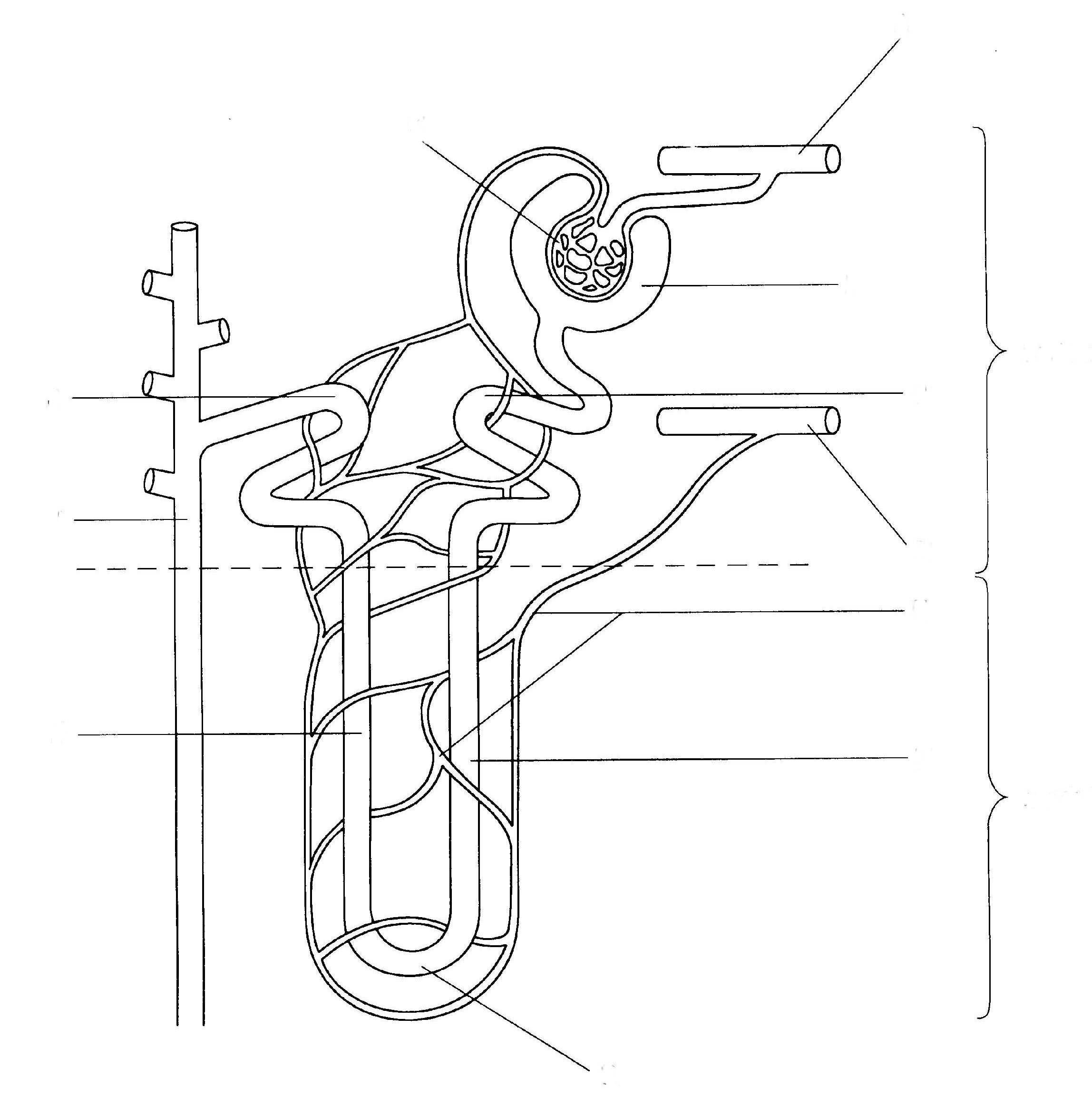 Glomerulus - around1.30min (2)
Bowman’s capsule
DCT
PCT
collecting duct
Loop of Henle
branch of renal vein
capillaries
Descending: Loop of Henle
Ascending: Loop of Henle
14
Bowman’s capsule
What: knot of capillaries inside the glomerular capsule
Fct: Receives filtrate
Nephron loop or Loop of Henle
Regulates concentration of urine


Collecting duct
Re-absorption of water and electrolytes
Re-absorption stimulate by Anti-Diuretics Hormone (ADH)
Capillaries & branch of renal artery:
Supply blood to be filtered
15
To Make Concentrated Urine
You need: 
Long loop of henle:
With extreme concentrtion gradient to pull out ater and salt
ADH
Anti-diuretic hormone at collecting duct to make it soluble to water so more water can leave.
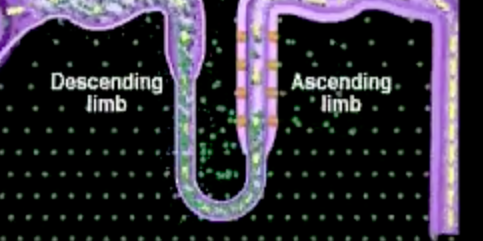